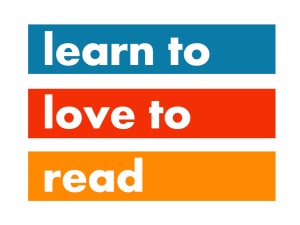 PhonicsTraining2020
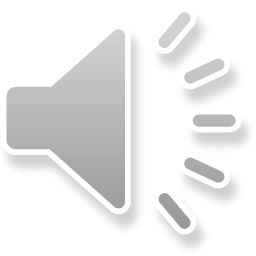 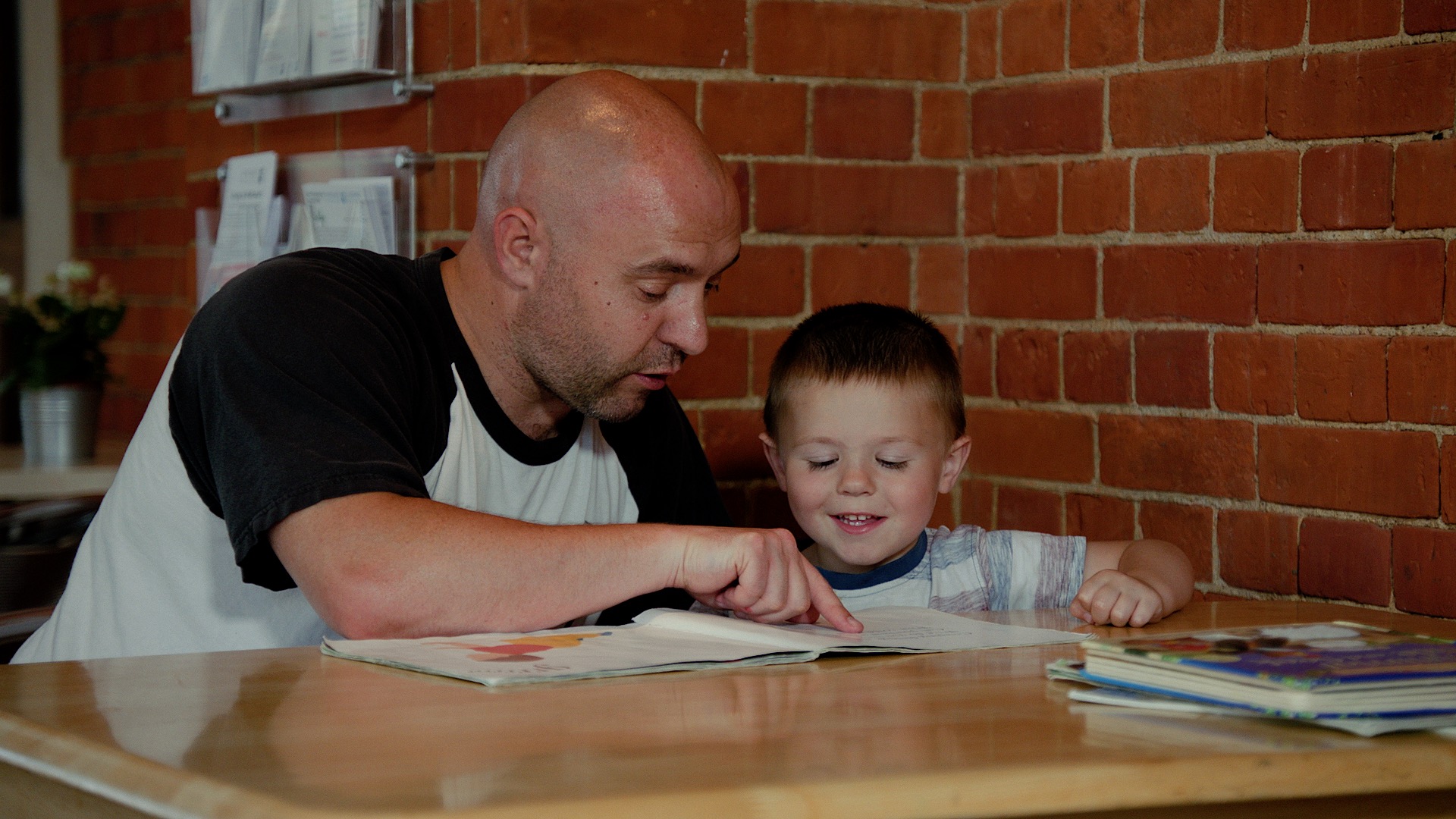 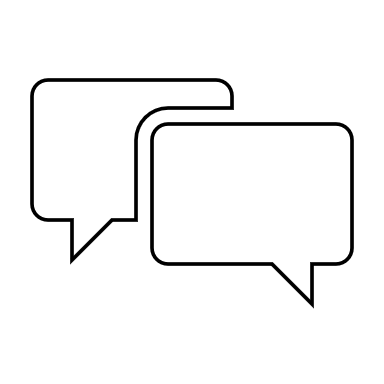 How does a child learn to read?
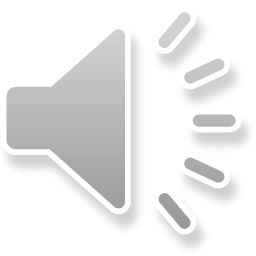 There are 6 main skills
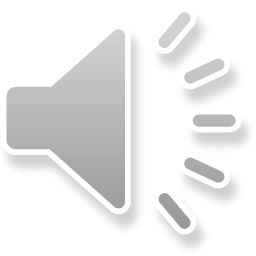 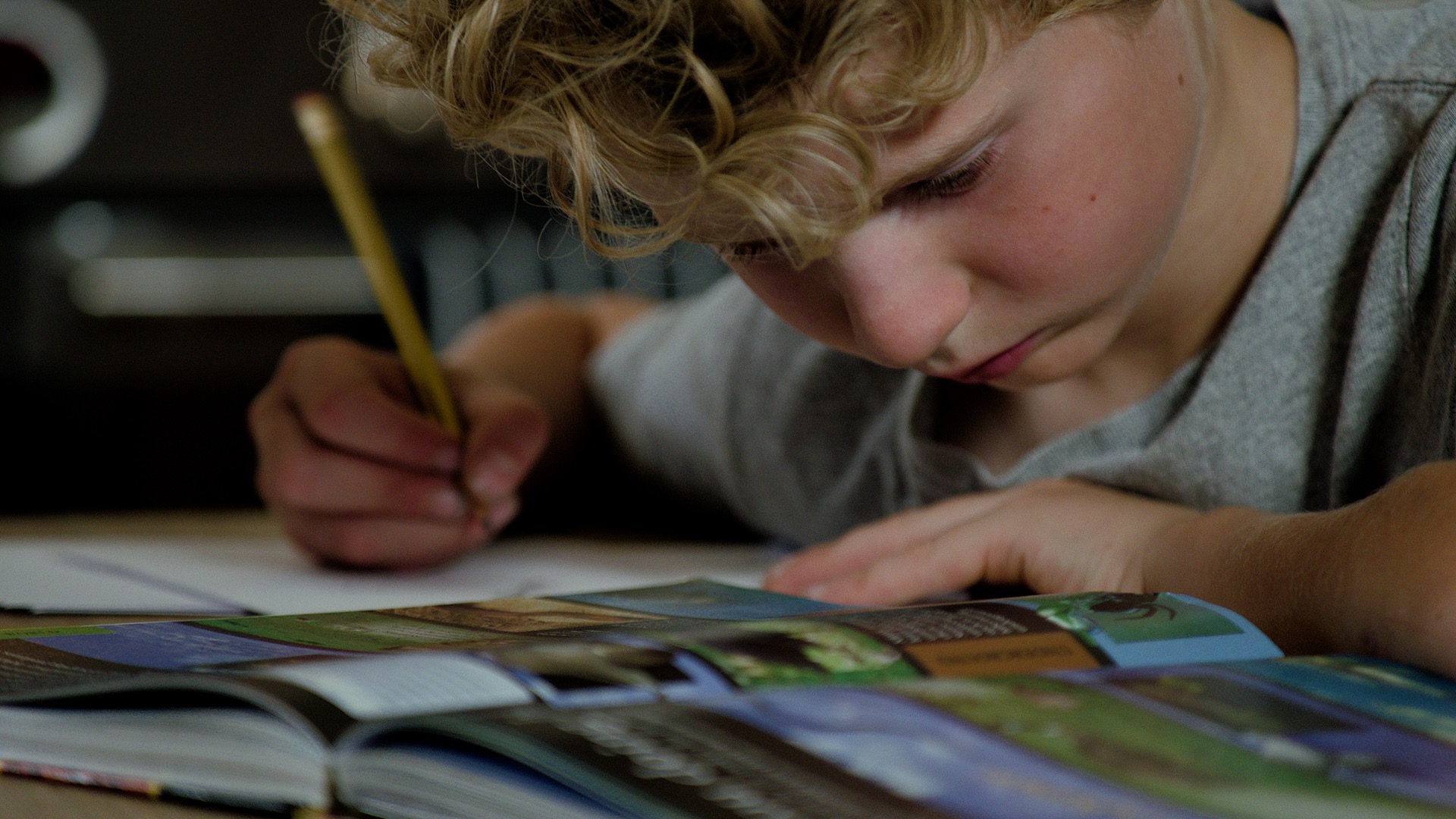 Skills 1 to 5 require phonics knowledge
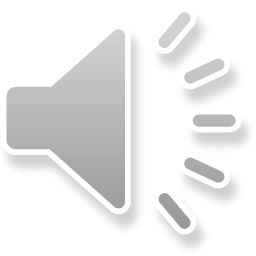 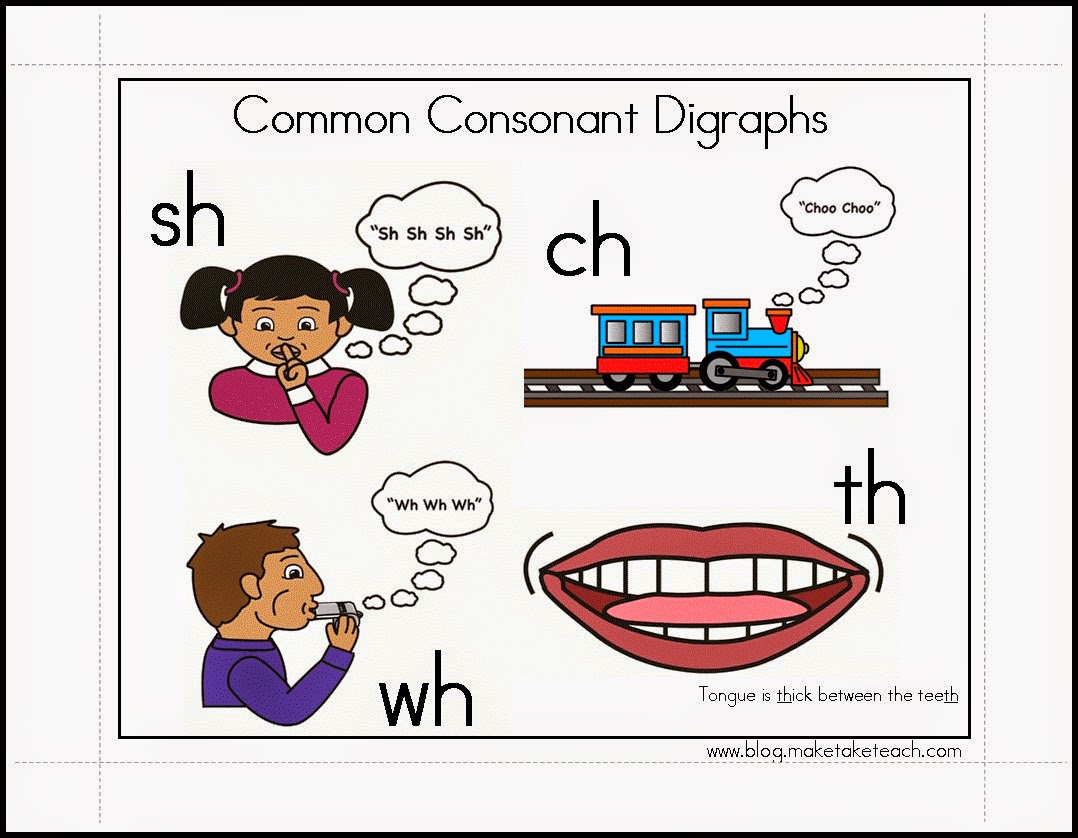 Phonics is all about sounds
26 letters in the alphabet but 44 sounds
Some sounds are written using 2 or 3 letters working together
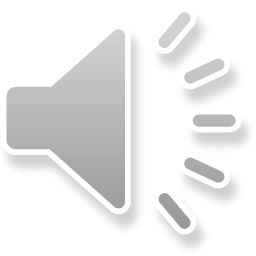 Skill 1
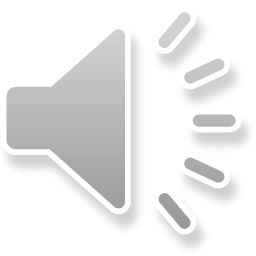 PHASE 2
PHASE 3
PHASE 5
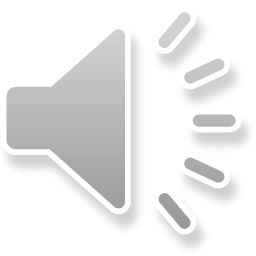 Some schemes use actions to help children rememberSome use images and rhymesSome use games and quizzes
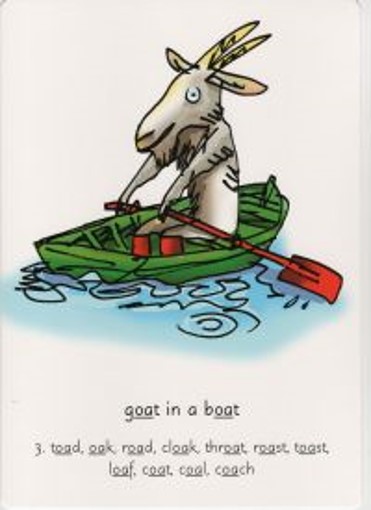 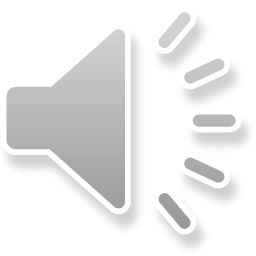 To practise a specific grapheme:


FOR IN-SCHOOL VOLUNTEERS
write in the back of your notebook 


FOR VIRTUAL VOLUNTEERS
highlight the grapheme in the book
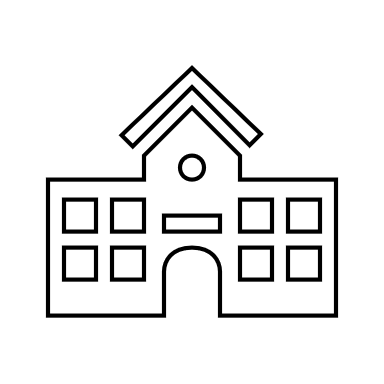 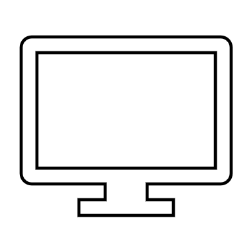 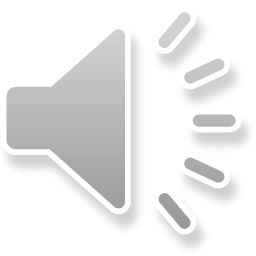 Skill 2
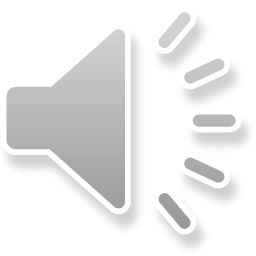 Sound buttons
d o g		 c r i s p


s h o p		 b r o w n
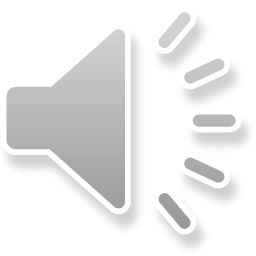 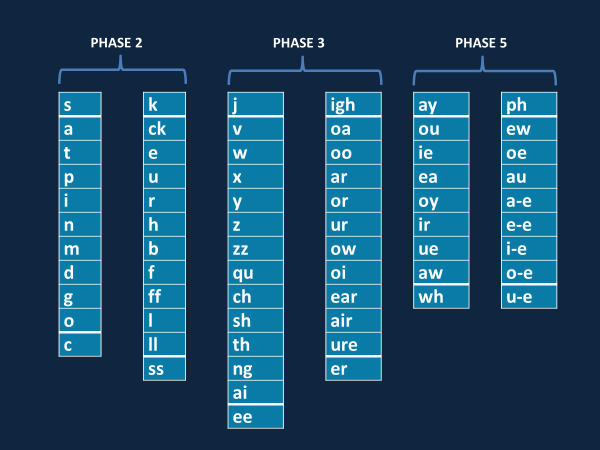 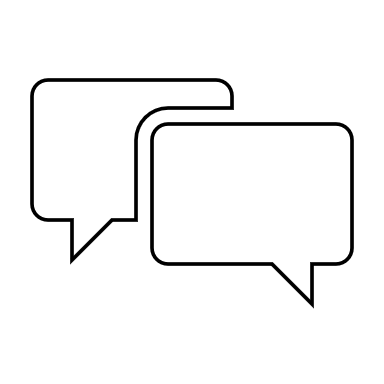 mop		ship	  stamp	
spoon 		duck	  night
singing		date	  time
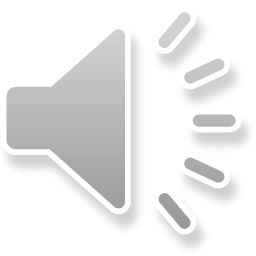 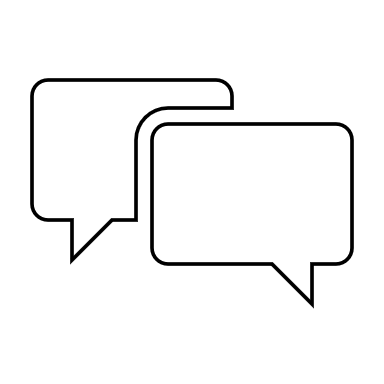 Skill 3
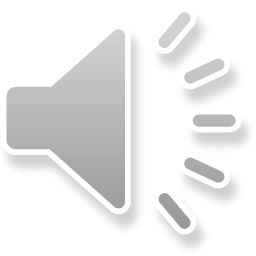 Skills 4 and 5
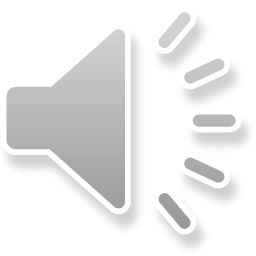 Tricks if blending is hard
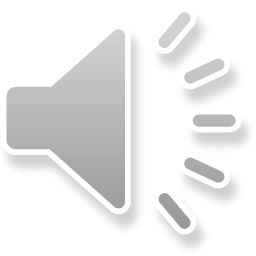 Sound games – no written words
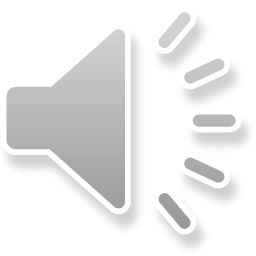 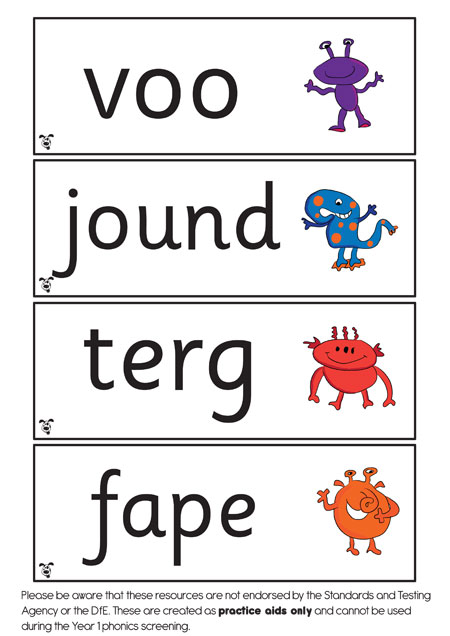 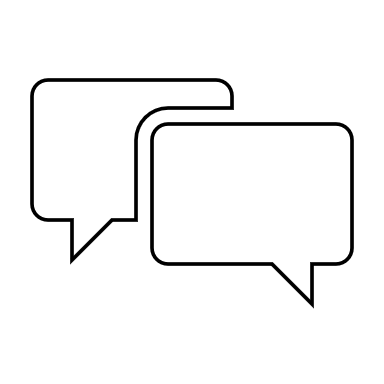 Year 1 phonics tests
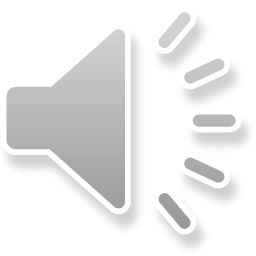 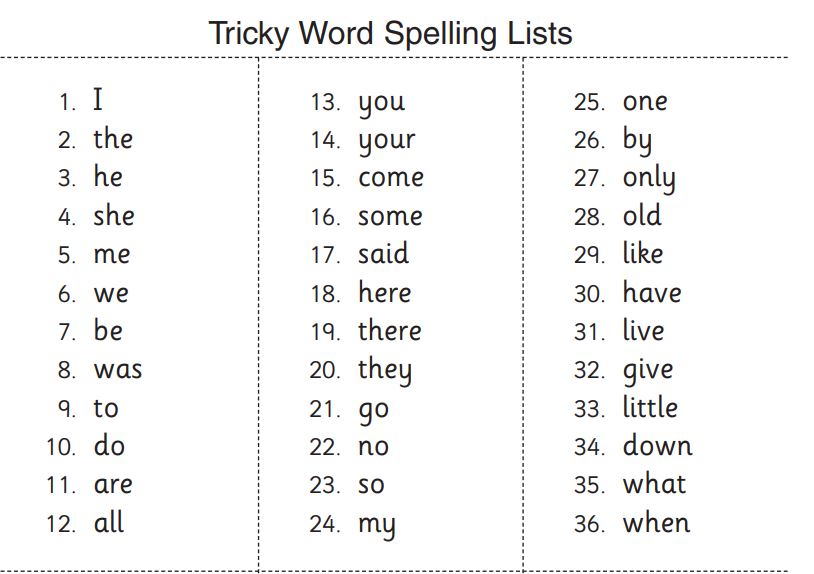 tricky words /  red words
There are some words you cannot sound out Children need to learn them by sight
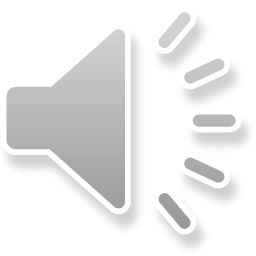 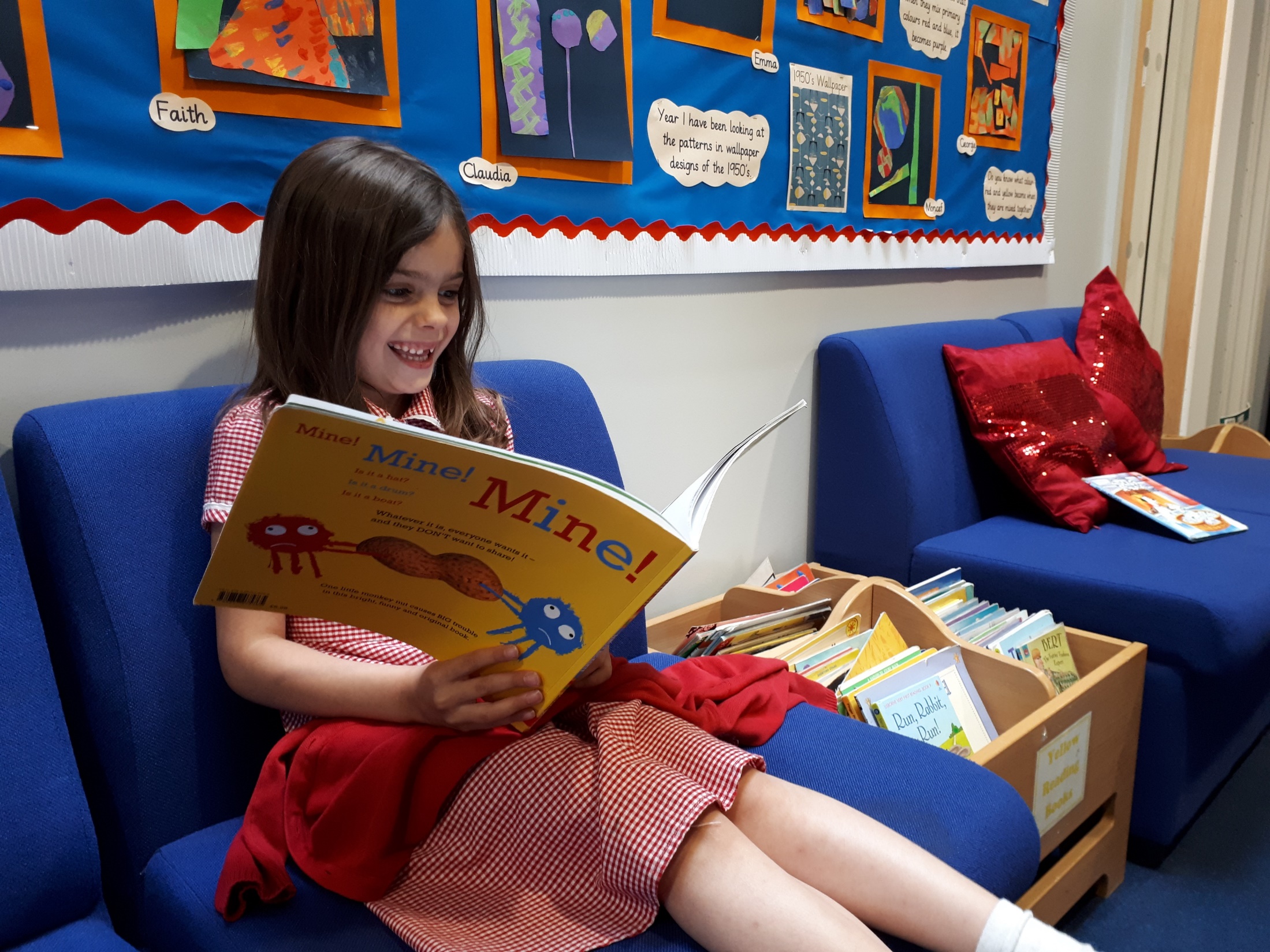 Phonics is an vital skill when children first start to readIt is also useful later when they come across words they do not know
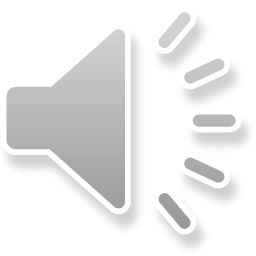 Skill 6
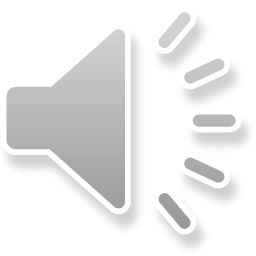 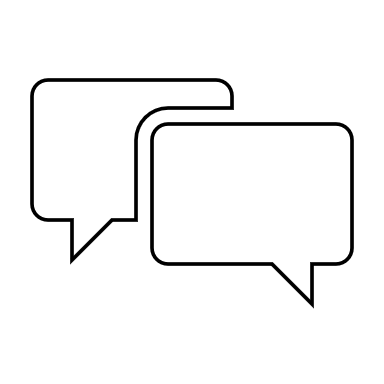 Let’s have a go
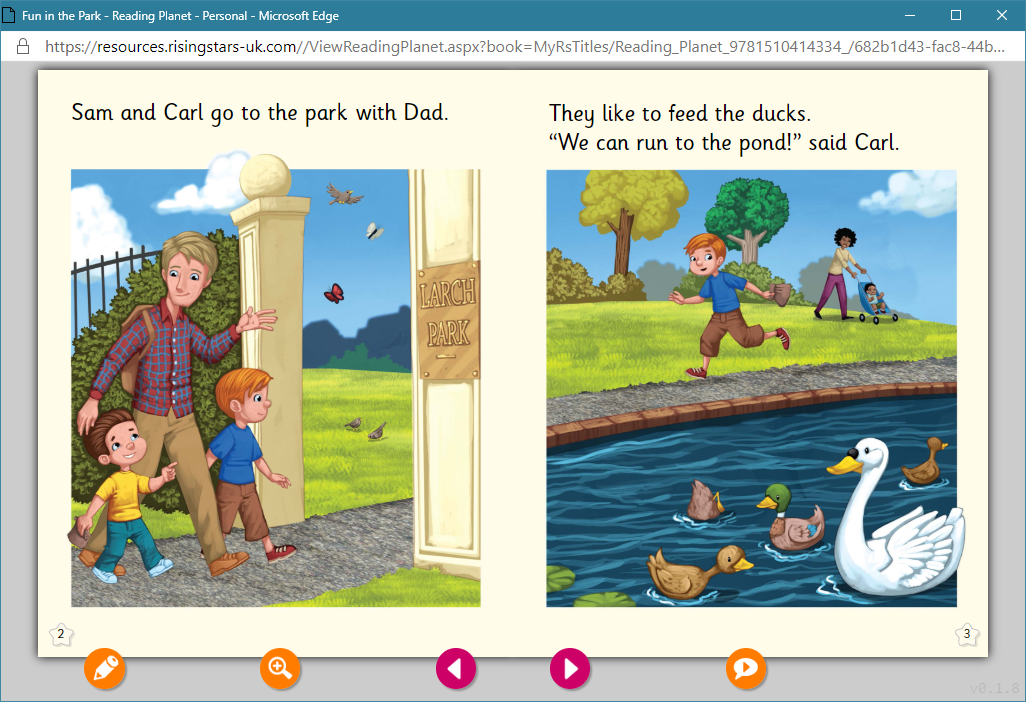 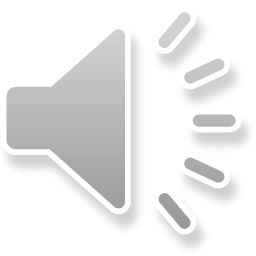 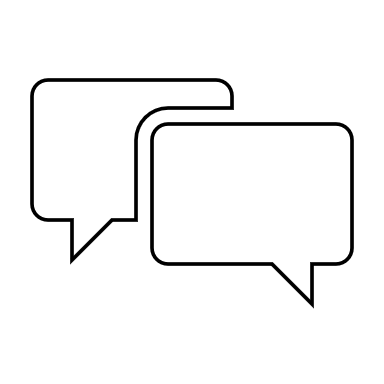 Let’s have a go
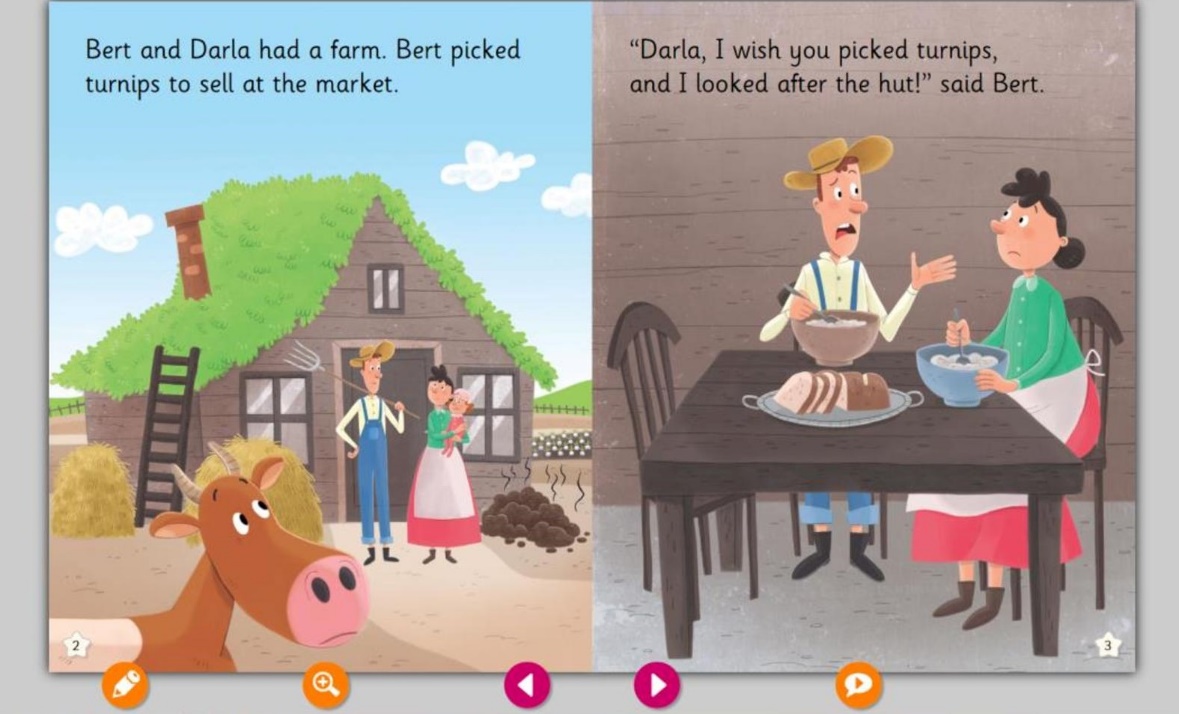 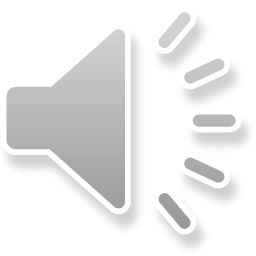 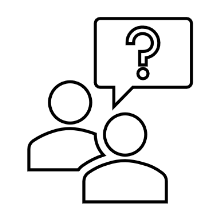 Questions?
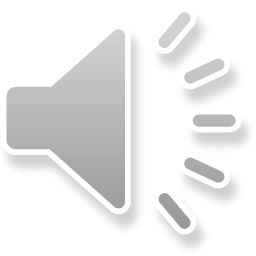 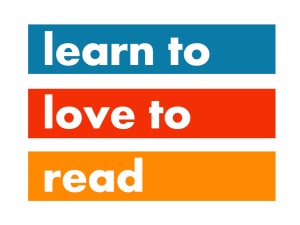 Learn to Love to Read  L2L2R
www.learn2love2read.org.uk
anna@learn2love2read
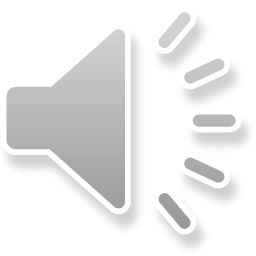